Connector and cable:

New requirements – reduce overall thickness and period

We consider 2 candidates
Polyamyde pipe 10x8 mm
Polyuretane pipe 10x6.5
Another proposal – rs232 or analogues
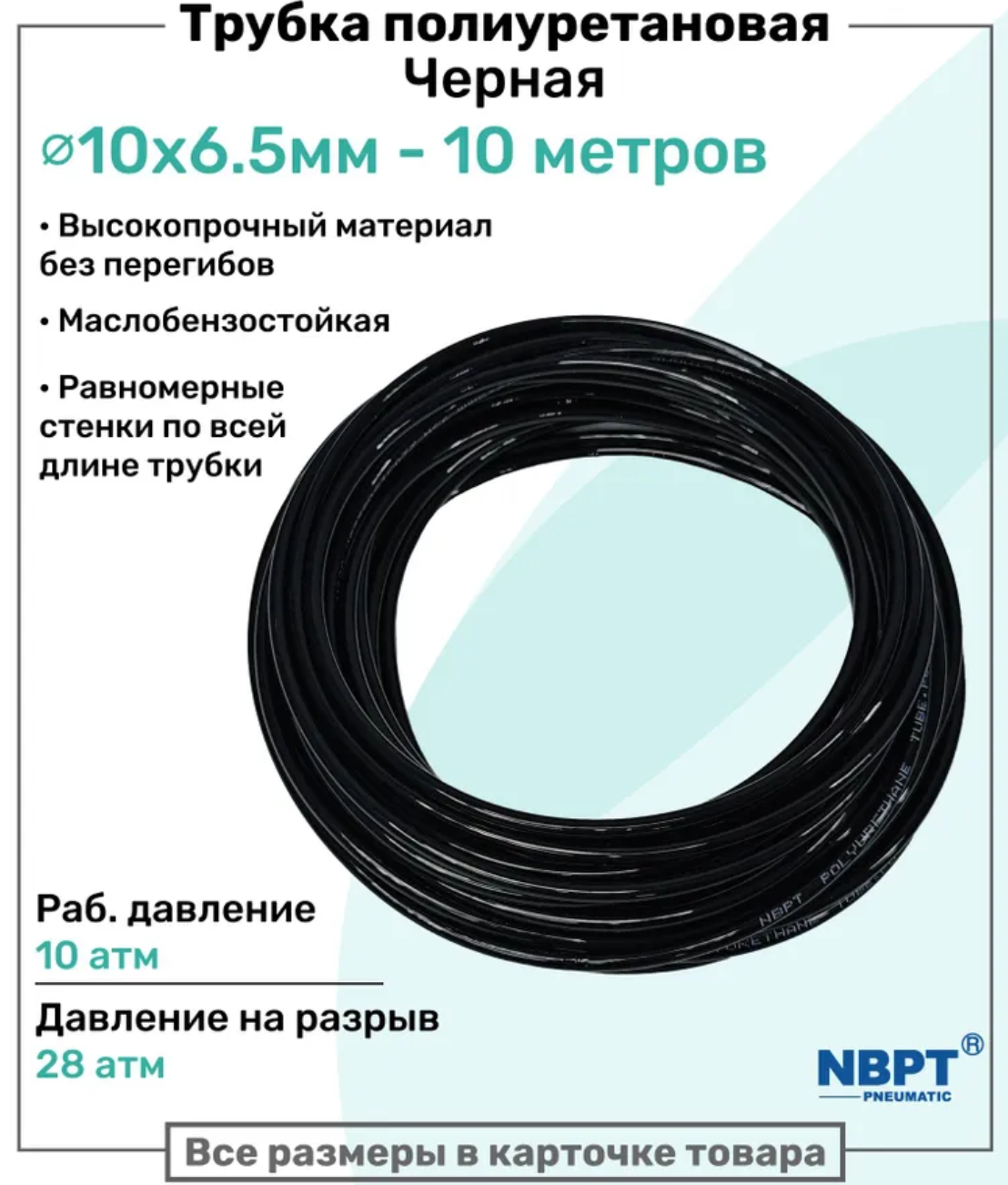 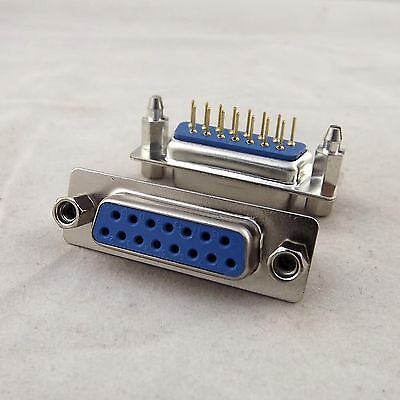 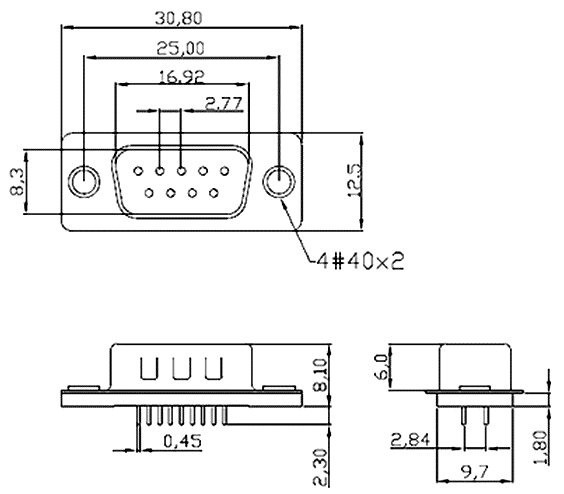 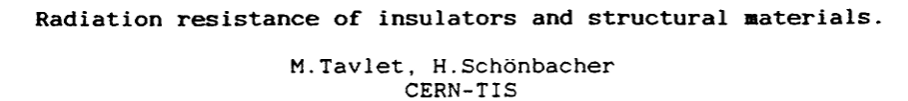 (CERN,1990)
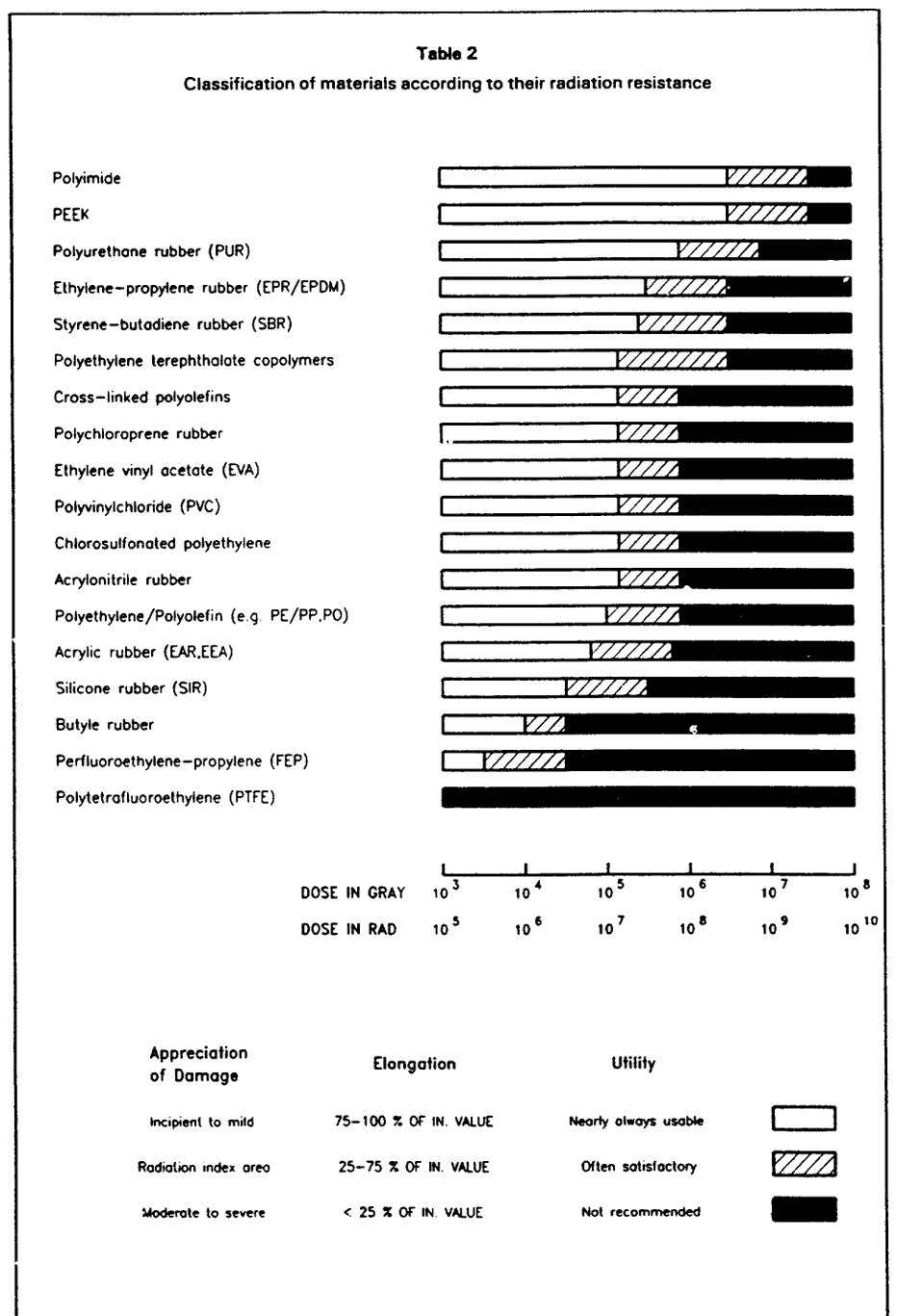 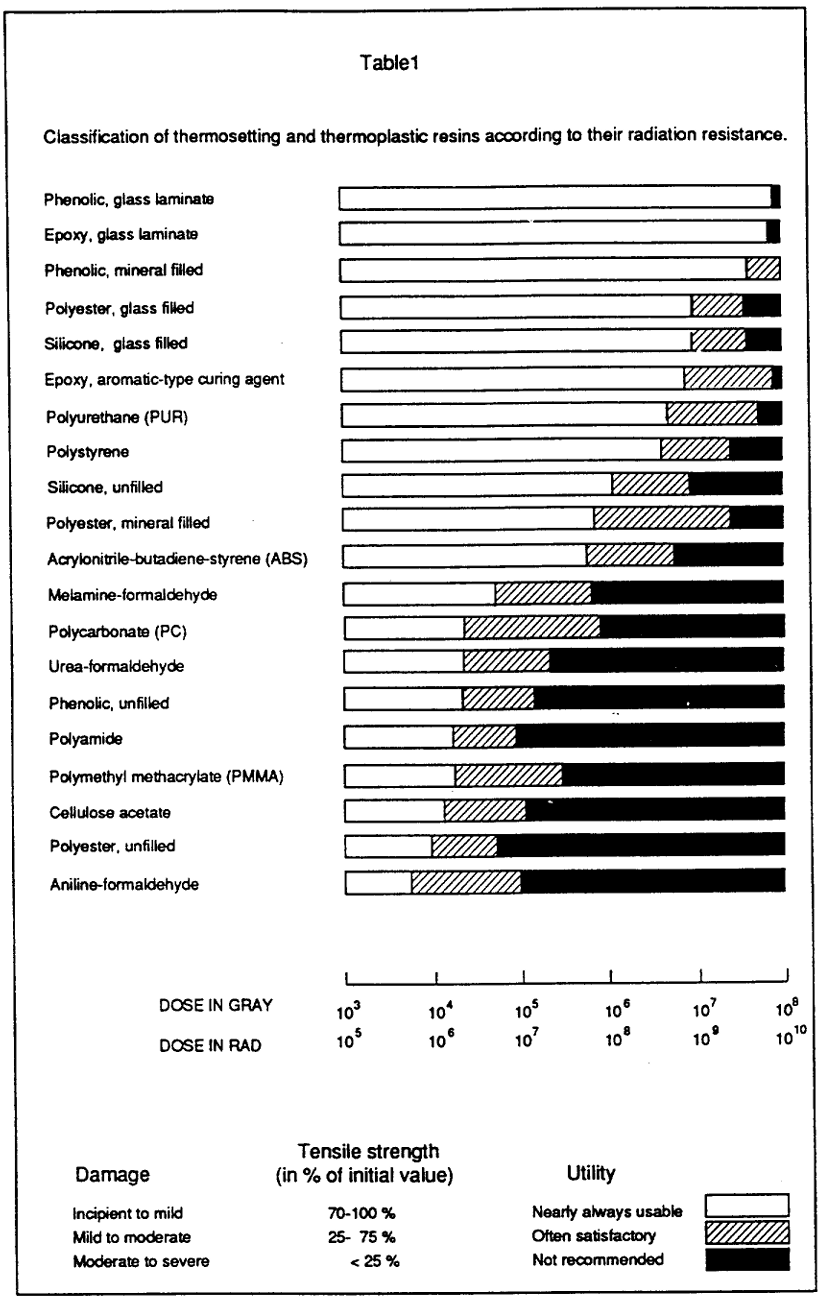